Osobní doprava a přeprava:10. Nekonvenční doprava
Metodický koncept k efektivní podpoře klíčových odborných kompetencí s využitím cizího jazyka ATCZ62 - CLIL jako výuková strategie na vysoké škole
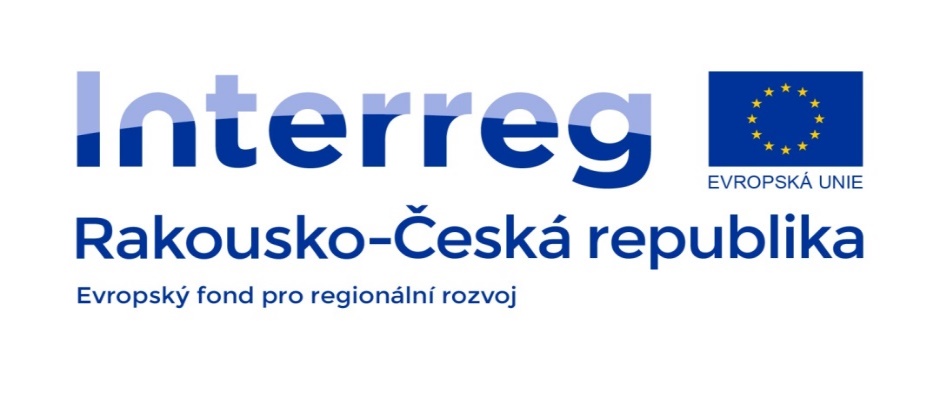 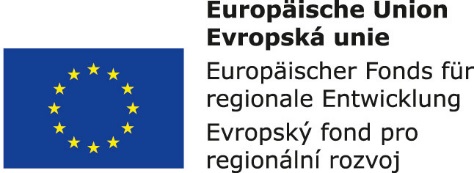 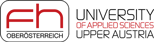 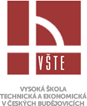 Na nekonvenční dopravní systémy (dále jen NDS) v osobní dopravě jsou kladeny následující požadavky:
odlehčení přetížení komunikací (město, příměstská oblast …),
vyšší přepravní výkon a úspora přepravní doby,
zvýšená ochrana životního prostředí proti hluku a znečištění ovzduší,
zvýšení bezpečnosti,
možnost automatizace provozu,
zvýšená hospodárnost provozu (stavební a provozní náklady, cena jízdného …),
zlepšení cestovního pohodlí a komfortu (nabídka míst k sezení, přestupy, docházka na místo zastavení apod.),
možnost integrace se stávajícími dopravními systémy,
harmonické začlenění do architektonického obrazu města,
menší nároky na prostor města.
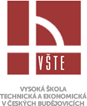 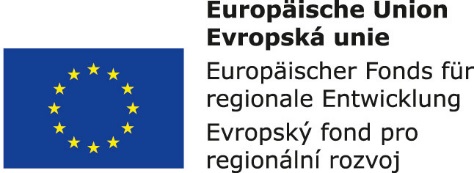 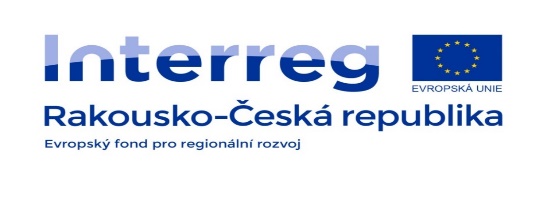 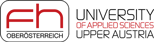 Rozdělení nekonvenčních dopravních systémů:

individuální dopravy – pro nejvýše 4-5 osob, výjimečně až 12 osob,
hromadné dopravy – pro větší počty osob.
Z hlediska velikosti plošného pokrytí se horizontálně dělí na tři skupiny prostředků s využitím pro:
Systémy pro městské centrum
Celé město
Celou aglomeraci
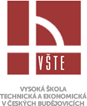 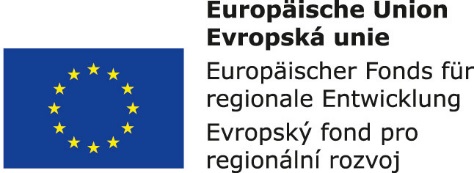 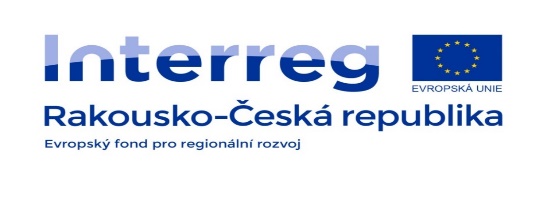 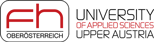 Systémy dopravní obsluhy:
1. Systém Park and Ride (P&R):
Smyslem systému Park and Ride je významné omezení jízd osobních automobilů do center měst. Tento systém umožňuje uživatelům individuální dopravy při cestě do centra města zaparkovat své vozidlo na vysokokapacitních parkovištích a po zaplacení parkovacího poplatku obvykle obdrží rovněž jízdenku na městskou hromadnou dopravu.
2. Systém Bike and Ride (B&R):
Tento systém preferuje využívání jízdního kola spolu s hromadnou dopravou oproti osobnímu automobilu. Jedná se zde o vybudování záchytných parkovišť a úschoven jízdních kol v blízkosti zastávek kmenového systému integrované městské dopravy nebo návazných dopravních systémů.
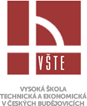 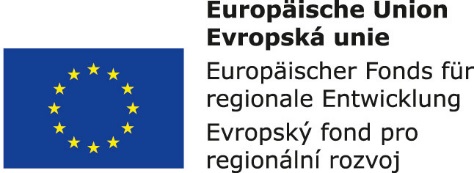 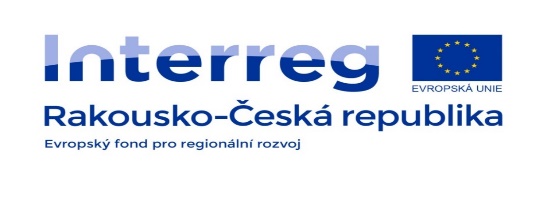 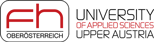 3. Systém Kiss and Ride (K&R):
V tomto systému se využívá osobního automobilu jako dopravního prostředku pro rozvoz (resp. svoz) spolucestujících na požadovaná místa s návazností veřejné dopravy. Princip systému tedy spočívá v tom, že osobní automobil zastaví bezpečně na určeném místě v blízkosti zastávky veřejné dopravy, kde část osob z automobilu přestoupí a zbylá osádka automobilu pokračuje dále ke svému cíli.
4. Systém Park and Bike (P&B):
Systém, kdy cestující přijede na záchytné parkoviště na okraji města osobním automobilem a dále pokračuje na jízdním kole, které si svým automobilem přivezl. Tento systém představuje alternativu klasické cyklistické dopravě, kdy je možno tímto systémem překonat větší vzdálenost a nemusí se zajíždět do centra města osobním automobilem. Je vhodné, když na tato parkoviště navazují cyklistické stezky, které pokud možno nejsou společné pro pěší dopravu.
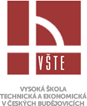 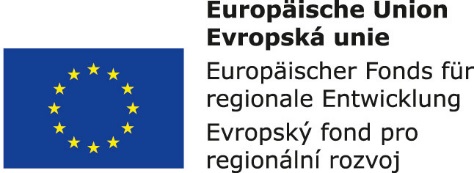 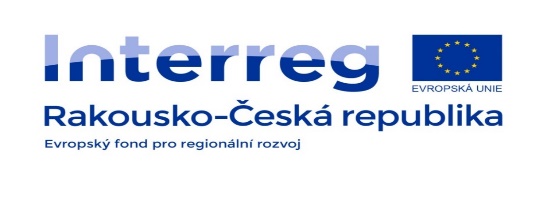 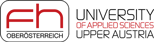 5. Systém Park and Go (P&Go):
Výstavba záchytných parkovišť je spojena také se systémem Park and Go. Tento systém je založen na návaznosti záchytného parkoviště pro automobily pěším koridorem s centrem města. Proto cestující, který zanechá na odstavném parkovišti svůj automobil, pak dále pokračuje ke svému cíli cesty pěšky, např. po vyznačených stezkách pro chodce, kde je zajištěna převážně jeho bezpečnost.
6. Systém Hail and Ride:
Systém Hail and Ride je nová technologie obsluhy území veřejnou silniční osobní dopravou, která spojuje výhody taxislužby a veřejné autobusové dopravy. Je charakterizována jako dispečersky řízená individuální doprava malými autobusy - minibusy, midibusy, případně upravenými dodávkovými automobily - ve slabě osídlených oblastech.
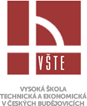 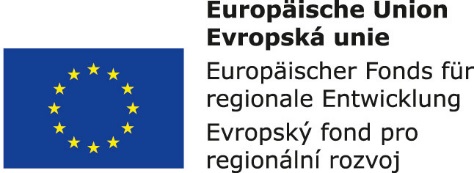 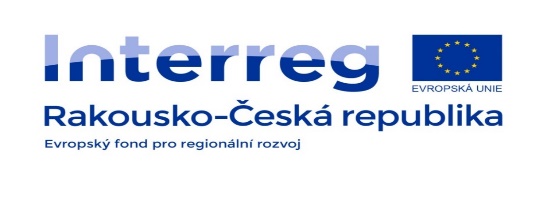 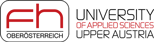 7. Systém Call and Ride 
Tato služba je většinou provozovaná jako veřejně prospěšná a je určena pro svoz a rozvoz imobilních a starších osob (např. ve Velké Británii). Na telefonickou objednávku na stanovené místo ve stanovenou dobu přijede minibus a odveze cestující do požadovaného cíle cesty – spojuje tím výhody „klasické“ taxislužby a veřejné autobusové dopravy. 
8. Systém Park and Pool:
Systém, kdy jednotliví řidiči ponechají svá vozidla na vyhrazených místech parkoviště a dále pokračují v jediném z nich
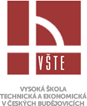 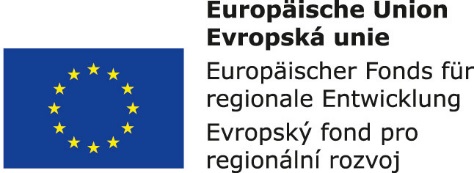 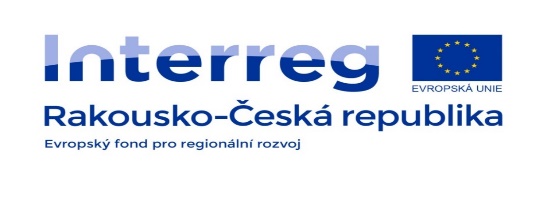 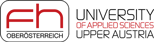 9. Door-to-Door:
Systém, který se zabývá přepravou cestujících v nočním přepravním sedle, kdy jeho operátoři zajistí zajíždění vozidel až k místu bydliště cestujícího, resp. i přestup na vozidla taxi.
10. Car-pooling, Car-sharing, Ride-sharing:
Za jednu z cest ke snižování rozsahu IAD jsou často považovány různé formy společného využívání osobních automobilů. Nemusí tomu tak být vždy. Záleží na tom, jak jsou stanoveny cíle a parametry systému.
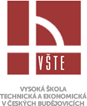 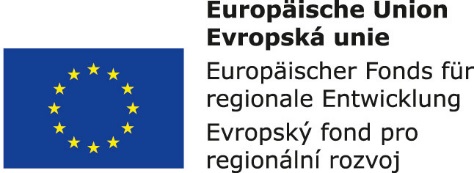 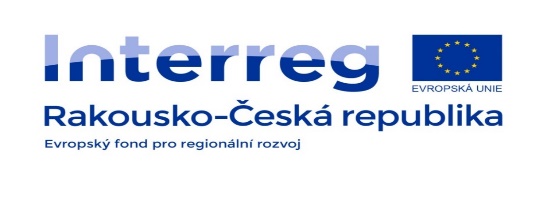 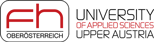